Secretaría Nacional Para la Lucha Contra el Lavado de Activos y el Financiamiento del Terrorismo





CAPACITACIÓN AUDEA
24 de Agosto de 2022
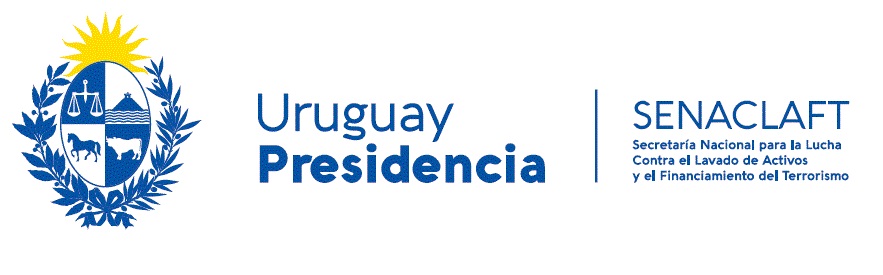 COMO SE ENTRA EN LISTA GAFI
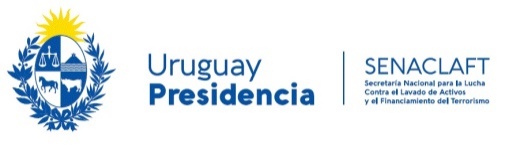 El GAFI identifica y revisa continuamente las jurisdicciones con deficiencias estratégicas de ALA/CFT que presentan un riesgo para el sistema financiero internacional y monitorea de cerca su progreso. 

Se puede entrar en lista Gafi por cualquiera de los siguientes motivos:

No participar en un organismo regional al estilo del GAFI o no permitir que los resultados de la evaluación mutua se publiquen de manera oportuna;
Ser nominado por un miembro del GAFI o un Grupo Regional;
Haber logrado un mal resultado en su E.M.:
Cumplimiento Técnico: A) tener veinte o más calificaciones de NC o PC; B) tener  NC o PC en tres o más de las siguientes Recomendaciones: 3, 5, 6, 10, 11 y 20; 
Efectividad: A) tener calificación Baja en seis o más de los once  resultados inmediatos; b) tener calificación Baja en nueve o más Resultados Inmediatos; C) tener calificación de Moderado en nueve Resultados Inmediatos y dos Bajos;
CONSECUENCIAS DE ENTRAR EN LISTA GAFI
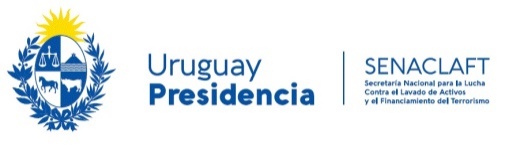 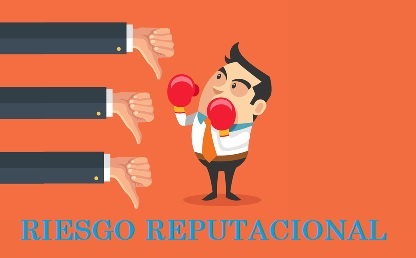 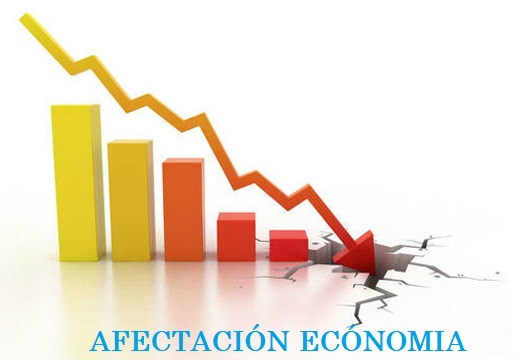 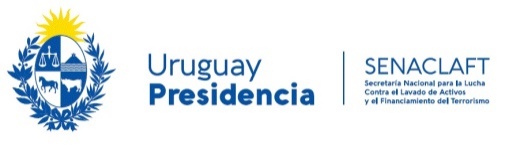 PRINCIPALES CONSECUENCIAS
Un año bajo revisión y supervisión directa Grupo de Revisión de la Cooperación Internacional (ICRG) trabajando para abordar las deficiencias del sistema, lo que requiere un compromiso político de alto nivel para realizar las reformas legales, regulatorias y operativas requeridas por el plan de acción formulado por GAFI;
Aumento del Riesgo País (jurisdicción riesgosa asociada a la falta de transparencia en el cumplimiento de los estándares internacionales);
Caída del grado inversor (no acceso a créditos internacionales o acceso a través de mayores tasas de interés); 
Riesgo del cierre de cuentas de corresponsalías bancarias;
Encarecimiento de los servicios bancarios;
Limitaciones para realizar transacciones internacionales;
Afectación de negocios de importación y exportación; 
Cierre de cuentas a operadores de remesas; 
Contracciones en inversiones y repercusiones negativas sobre sectores como las exportaciones y el turismo.
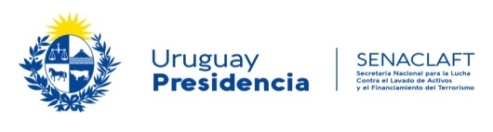 SECRETARIA NACIONAL PARA LA LUCHA CONTRA EL LAVADO DE ACTIVOS Y FINANCIAMIENTO DEL TERRORISMO/OAE
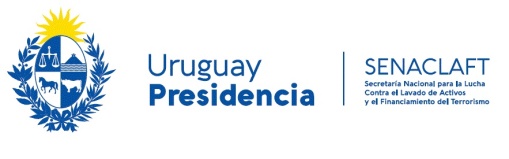 PRINCIPALES EJES TEMÁTICOS
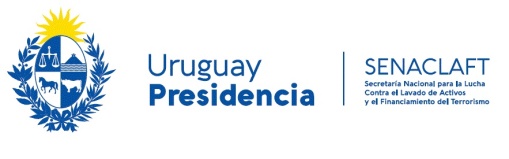 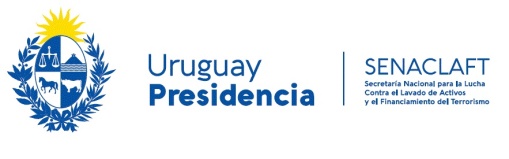 SUPERVISIÓN 
ALAFT
APNFD
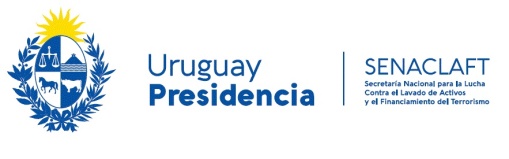 En materia de Supervisión, las recomendaciones del Gafi Nos.15, 26, 27 y 28 se refieren a la regulación y supervisión, previendo que los países deben asegurar que los SO (Financieros y No Financieros) estén sujetos a medidas de regulación y supervisión adecuadas, para asegurar que cumplan los requerimientos en materia PLAFT, a través del ENFOQUE BASADO EN RIESGOS.

Las Recomendaciones Nos. 26 y 27 establecen que los Supervisores deben contar con facultades adecuadas para fiscalizar a los Sujetos Obligados (realizar inspecciones / solicitar información), para asegurar el cumplimiento de los requisitos para combatir el LAFT, e imponer sanciones que sean: eficaces, proporcionales y disuasivas.
Cometidos de la SENACLAFT en materia de supervisión
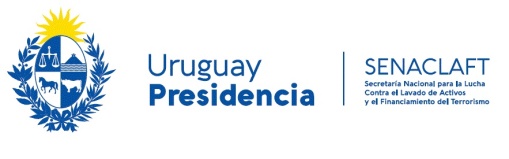 El Artículo 4º Ley 19.574, establece, que la SENACLAFT tendrá los siguientes cometidos en materia de supervisión: 

Literal E) “El control del cumplimiento de las normas de prevención de lavado de activos y financiamiento del terrorismo por parte de los sujetos obligados (artículo 13), disponiendo de las más amplias facultades de investigación y fiscalización, pudiendo  especialmente:

Exigir exhibición de todo tipo de documentos y requerir la comparecencia para proporcionar la información que esta solicite.

Practicar inspecciones en bienes muebles o inmuebles.
 
Literal H) Ejecutar las sanciones pecuniarias que imponga mediante resolución.
Objetivos Fiscalización
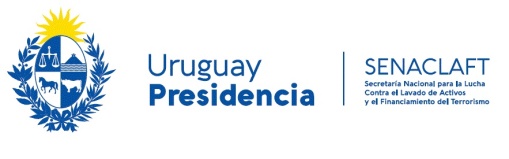 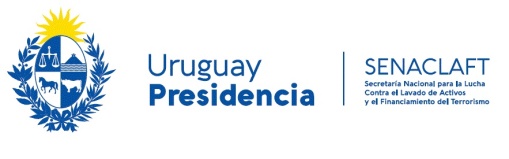 Tipo de Actuaciones
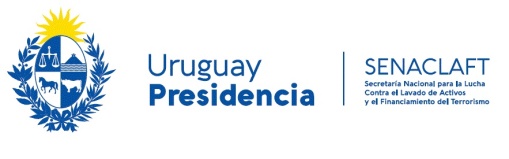 ACTUALIZACIÓN EVALUACIÓN NACIONAL DE RIESGOS ALAFT
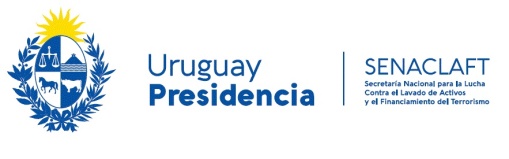 La Recomendación 1 del GAFI establece que los países deben identificar y evaluar los riesgos ALA/CFT del país y deben contar con mecanismos para dar información sobre los resultados de la evaluación (o evaluaciones) del riesgo a todas las autoridades competentes, organismos de autorregulación, instituciones financieras y APNFD.
 
A partir de la comprensión de sus riesgos, los países deben aplicar un enfoque basado en el riesgo para asignar recursos e implementar medidas para prevenir o mitigar el LA/FT.

Cuando los países identifiquen riegos mayores, deben asegurar que su régimen ALA/CFT aborde tales riesgos, ya sea: (a) requiriendo a las instituciones financieras y APNFD que adopten mejores medidas para manejar y mitigar los riesgos; o (b) requiriendo a las instituciones financieras y APNFD que garanticen que esta información sea incorporada en sus evaluaciones del riesgo.
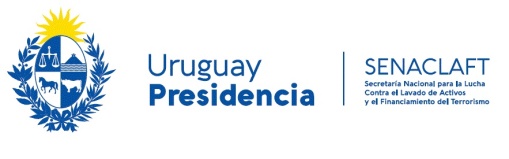 OBJETIVOS ENR
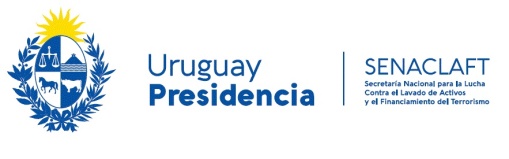 DOMICILIO ELECTRÓNICO (DOMEL)
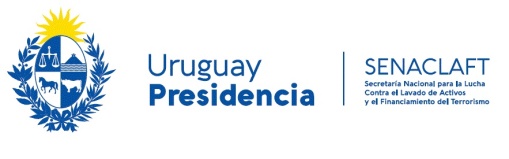 Marco Normativo
Principales Características del DOMEL
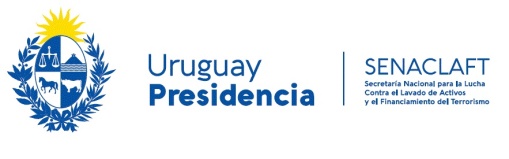 Necesidad: Senaclaf tiene competencia a nivel nacional y sede única en la capital del país, por ende la notificación y comunicación electrónica constituye un instrumento que adquiere relevancia fundamental para llegar a la mayor cantidad de SO en menor tiempo, logrando una mayor celeridad y eficiencia en los trámites, lo que redundará finalmente en beneficio del sistema. 

Finalidad: simplificar la relación de los Sujetos Obligados con la Senaclaft, mejorando la gestión administrativa, disminuyendo traslados, reducción de los tiempos en los procesos, así como los costos para todos los involucrados. Por lo tanto, contribuirá a la mejora de la eficacia y eficiencia.

Obligatoriedad: Para todos los SO del art. 13 ley 19.574 y para toda persona física o jurídica que comparezca ante la Senaclaft.

Validez Jurídica: las comunicaciones y notificaciones efectuadas por medios electrónicos, tendrán la misma validez jurídica que las efectuadas por medios convencionales (artículos 695 y 696 de la Ley Nº 16.736).
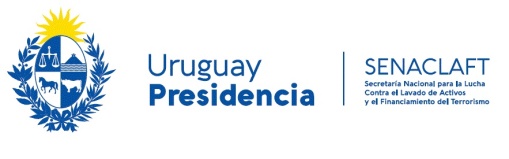 Efectividad de la Notificación:
Cuando se encuentre disponible en la bandeja de entrada del Sistema E-Notificaciones del destinatario;
Cuando hayan transcurrido 10 (diez) días hábiles desde que el acto a notificar se encuentre disponible en la bandeja de entrada del Sistema de E-Notificaciones, sin que el mismo haya accedido a la referida notificación.

Como se hace: el SO debe cumplir con tres pasos: primero debe registrarse en la página Usuario.gub.uy, luego constituir un Domicilio Digital y por ultimo suscribirse a Senaclaft.

Que permitirá al SO: I) Recibir comunicaciones importantes: Actualizaciones Listas PEP, ONU, Guías por sectores, Registros de Sujetos obligados, Capacitaciones, etc. II) Recibir notificaciones: solicitud de información, vistas, resoluciones, etc.
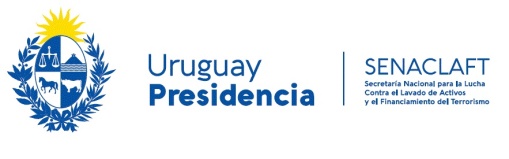 FORTALECIMIENTO DE LA INVESTIGACIÓN  PENAL
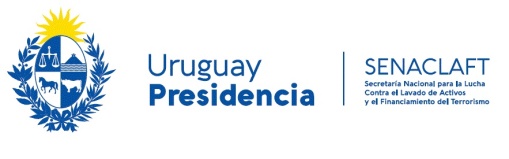 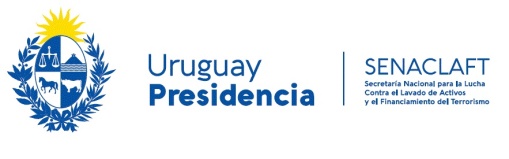 A NIVEL INTERNACIONAL
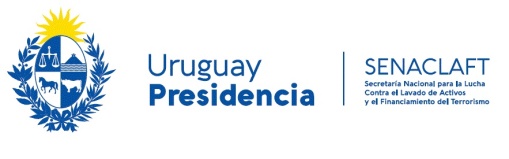 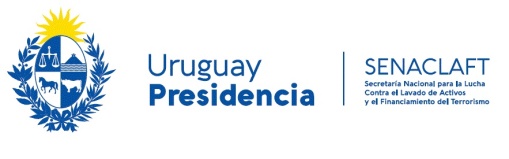 PRINCIPALES MODIFICACIONES NORMATIVAS
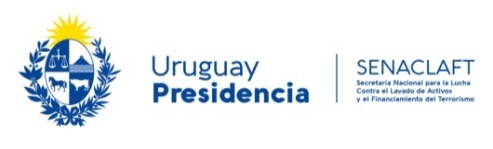 SECRETARIA NACIONAL PARA LA LUCHA CONTRA EL LAVADO DE ACTIVOS Y FINANCIAMIENTO DEL TERRORISMO/OAE
MUCHAS GRACIAS POR SU ATENCION

 


SENACLAFT
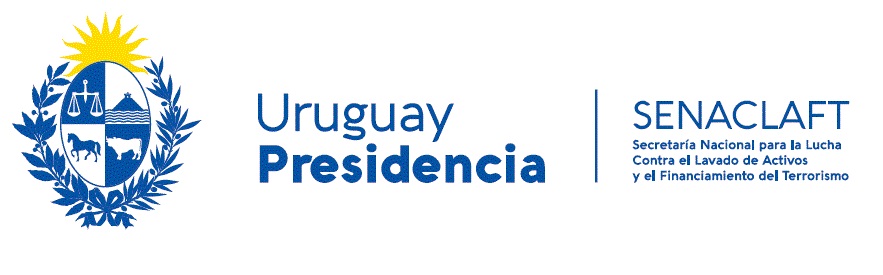